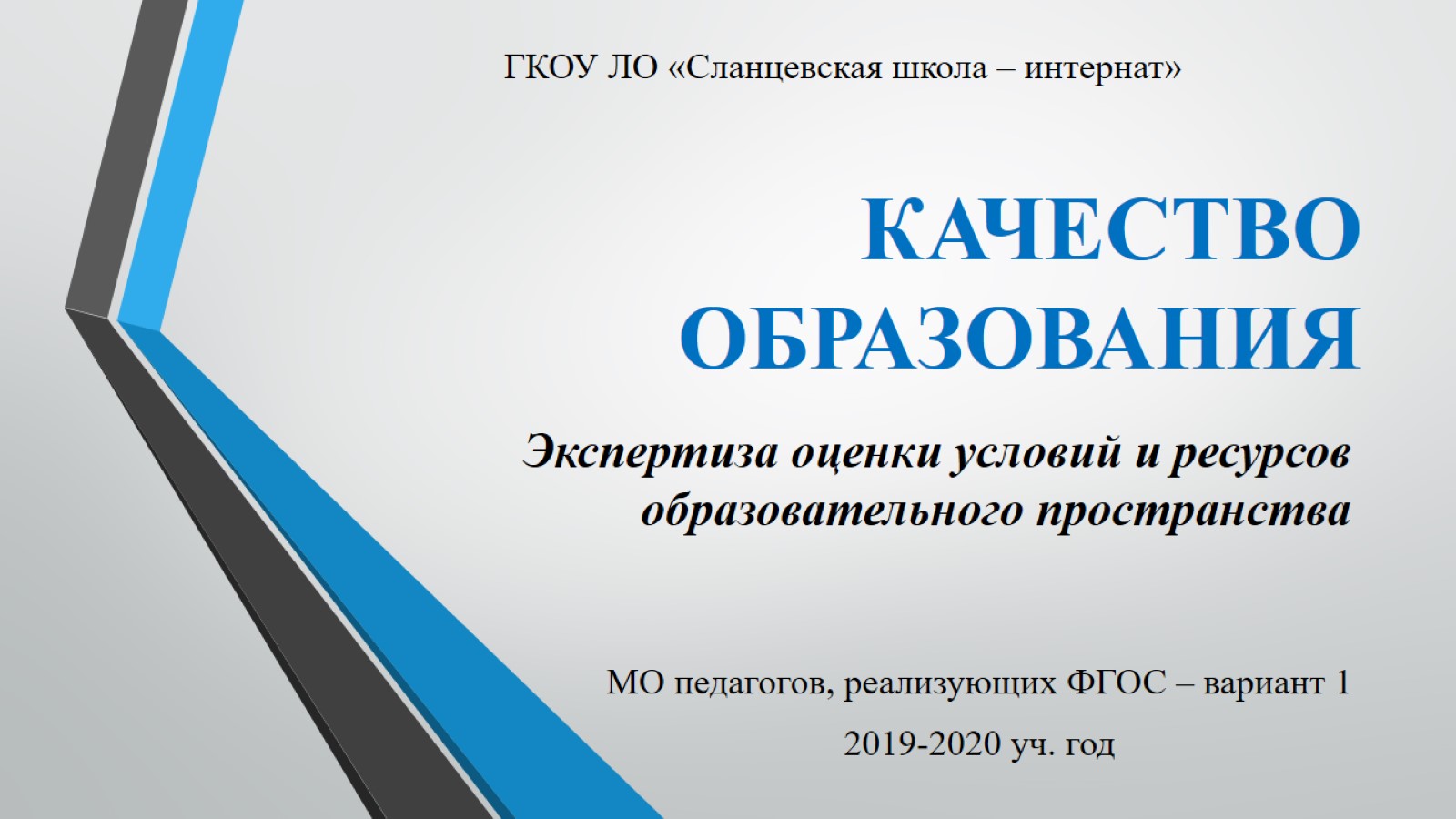 КАЧЕСТВО ОБРАЗОВАНИЯ
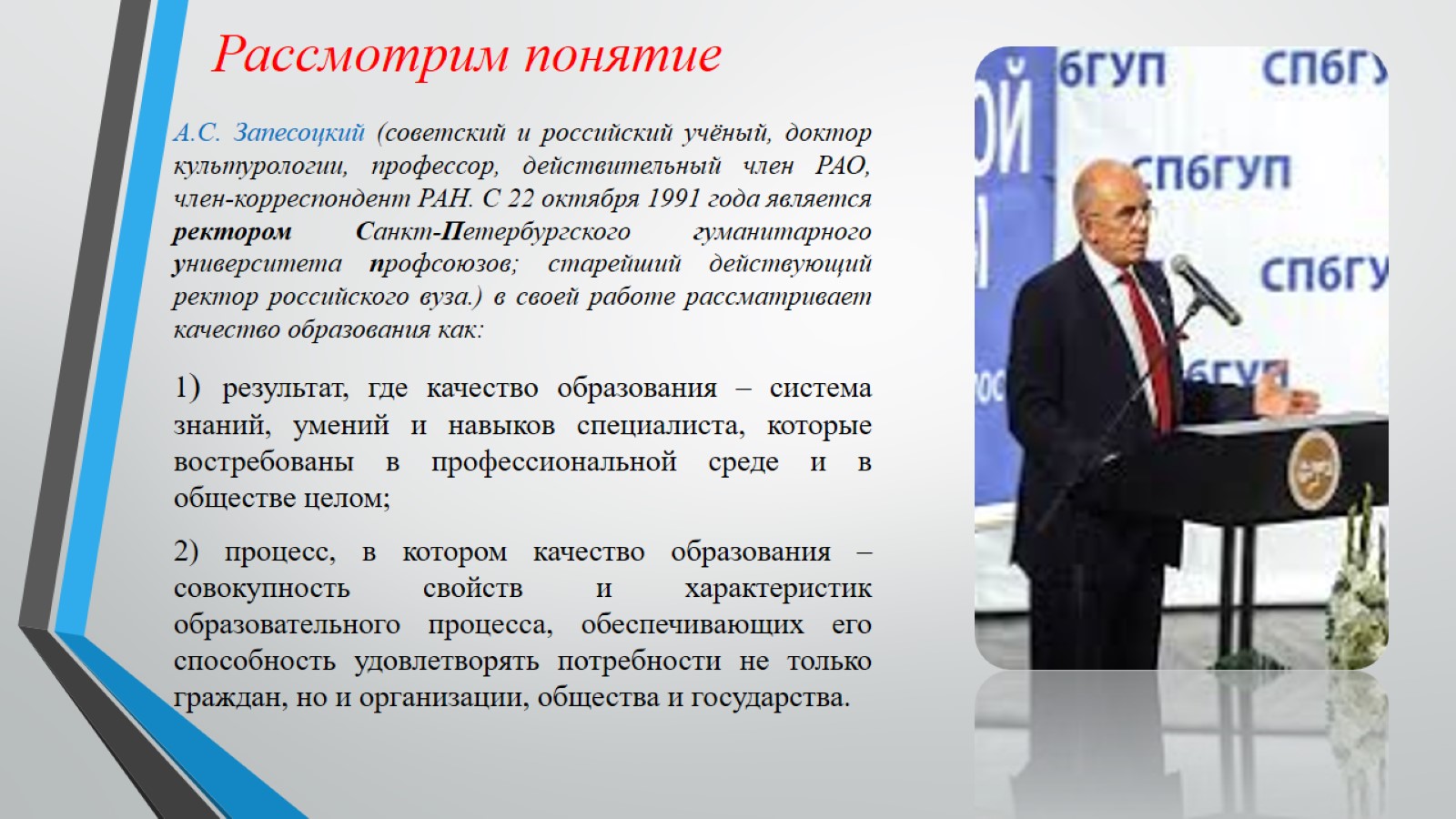 Рассмотрим понятие
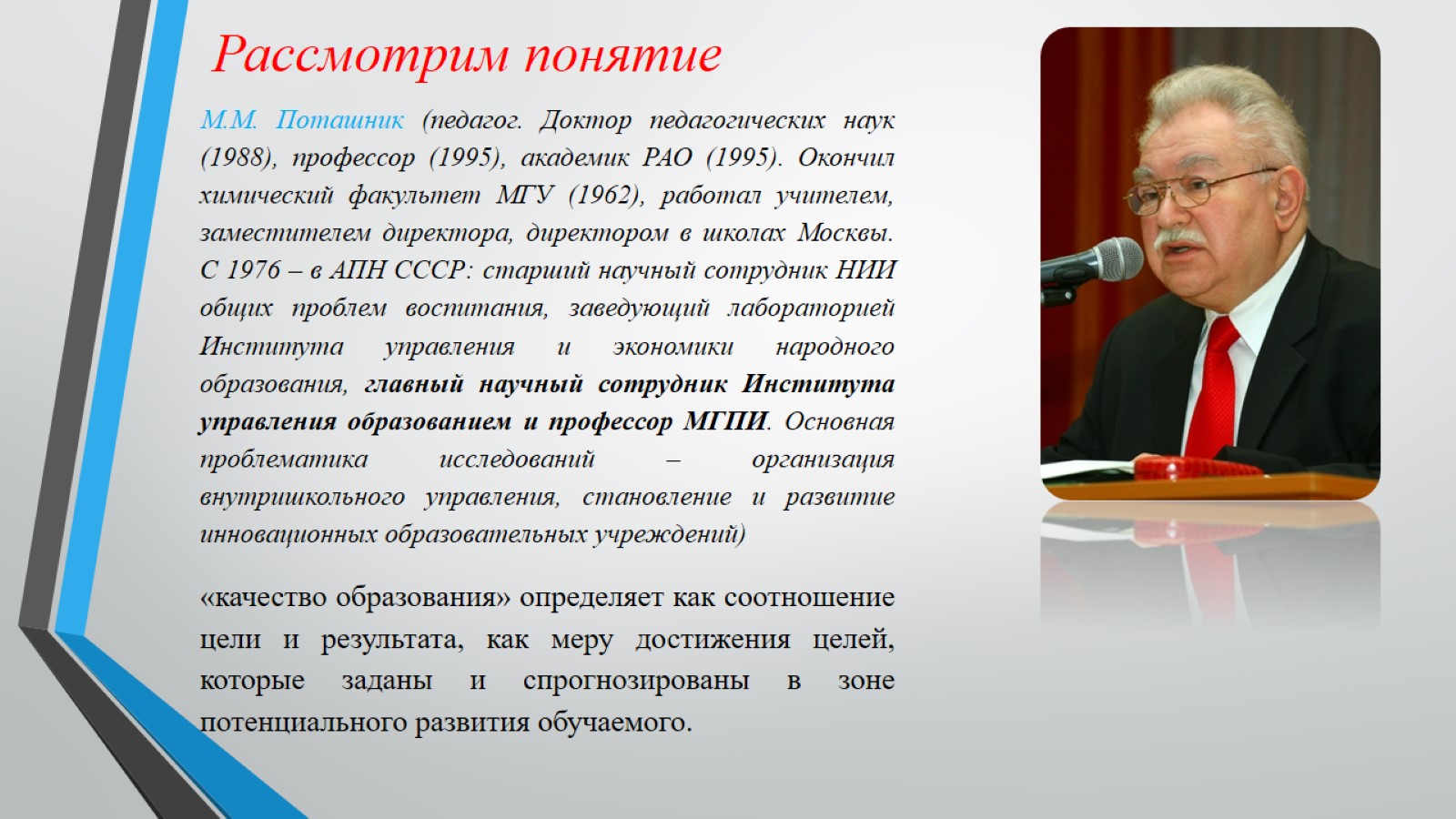 Рассмотрим понятие
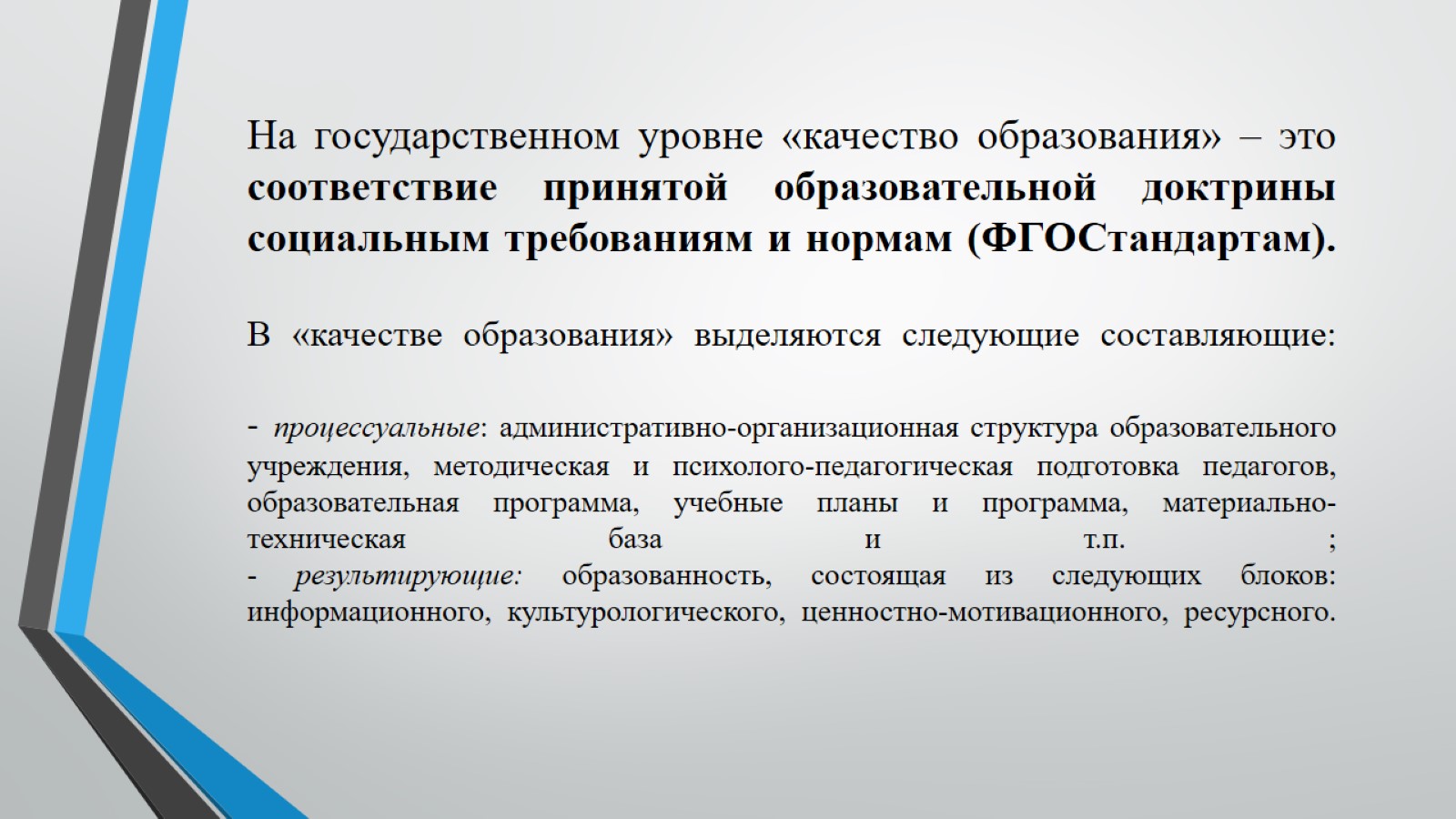 На государственном уровне «качество образования» – это соответствие принятой образовательной доктрины  социальным требованиям и нормам (ФГОСтандартам).В «качестве образования» выделяются следующие составляющие: - процессуальные: административно-организационная структура образовательного учреждения, методическая и психолого-педагогическая подготовка педагогов, образовательная программа, учебные планы и программа, материально-техническая база и т.п. ; - результирующие: образованность, состоящая из следующих блоков: информационного, культурологического, ценностно-мотивационного, ресурсного.
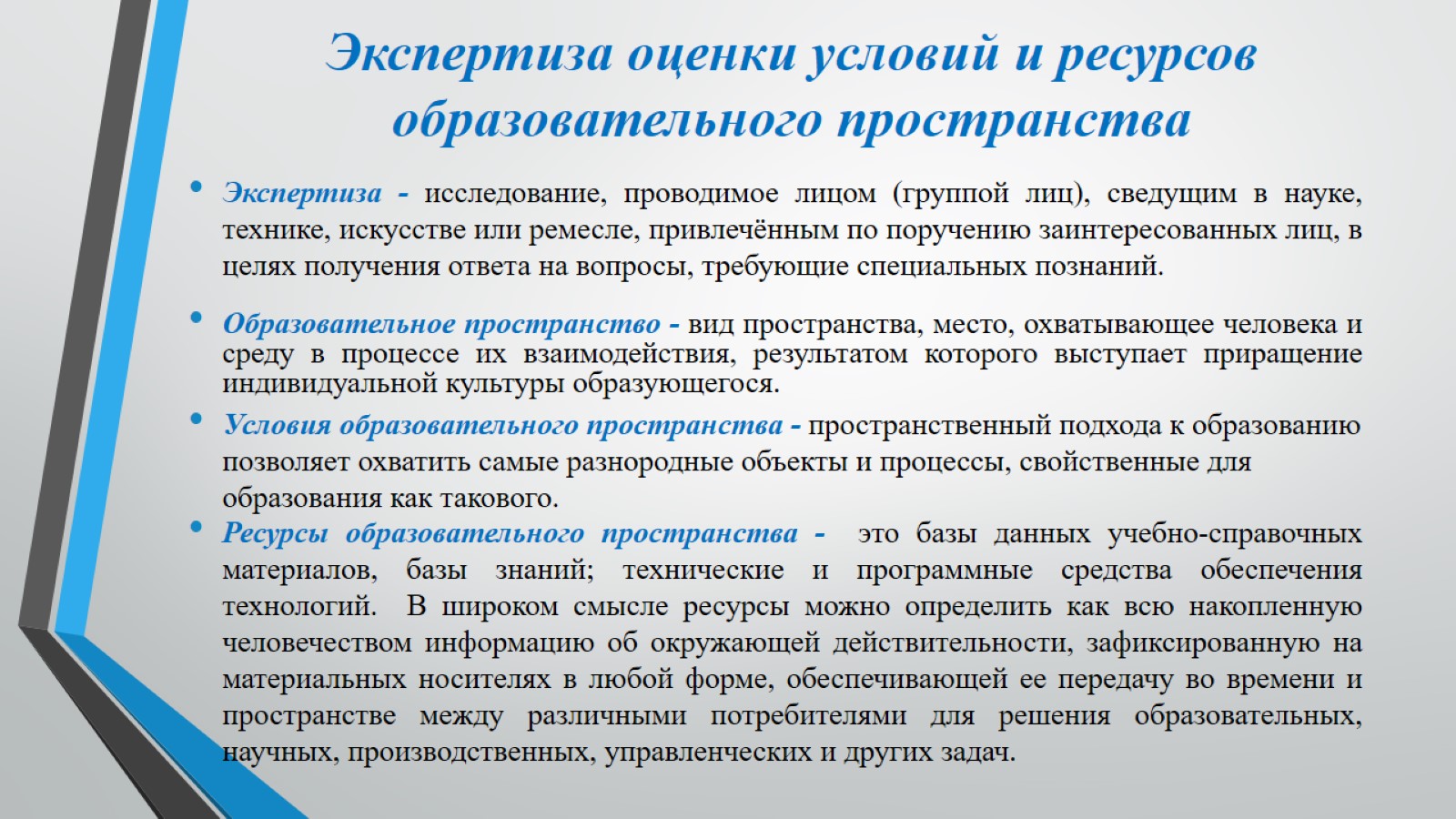 Экспертиза оценки условий и ресурсов образовательного пространства
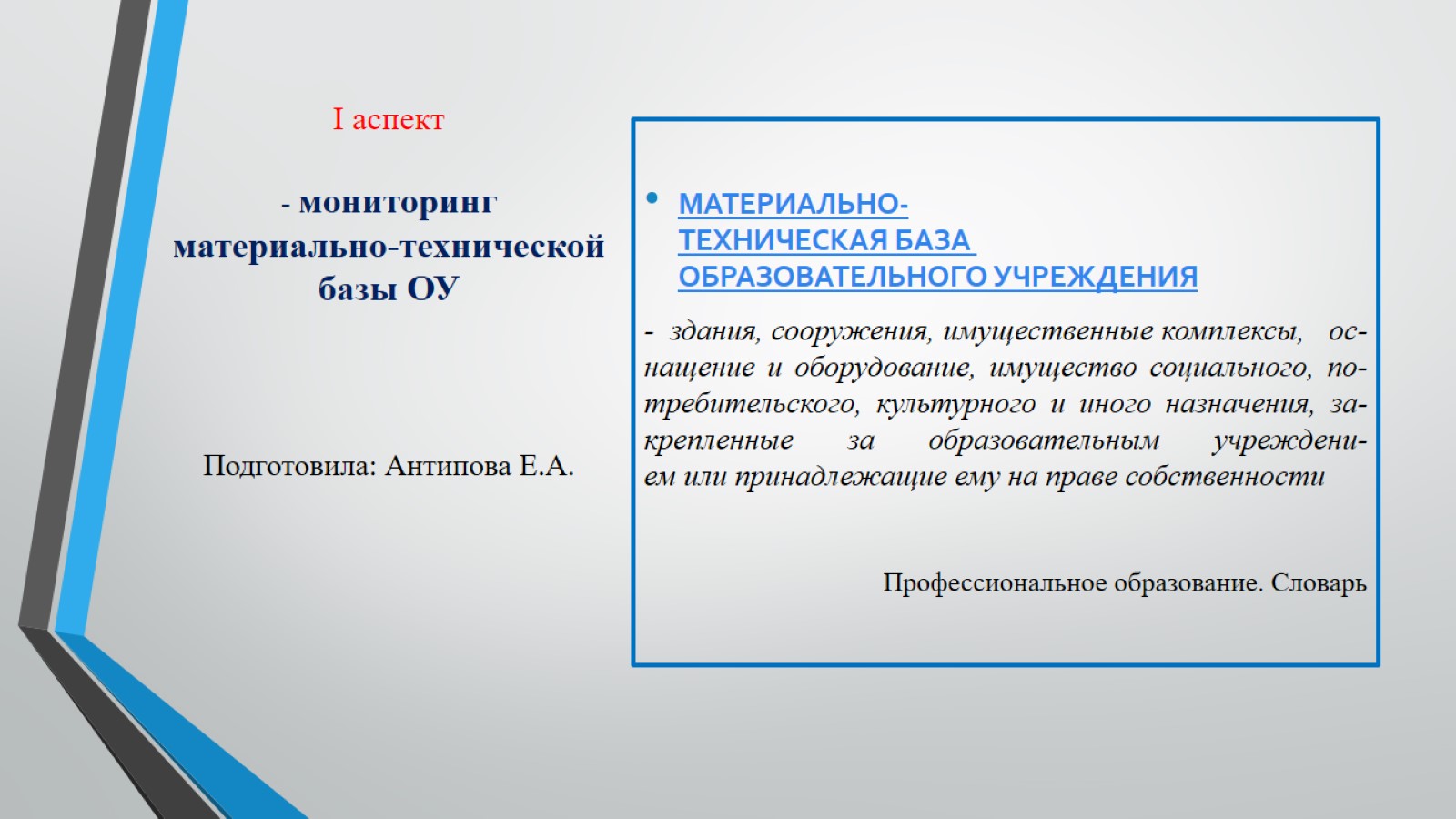 I аспект- мониторинг материально-технической базы ОУ
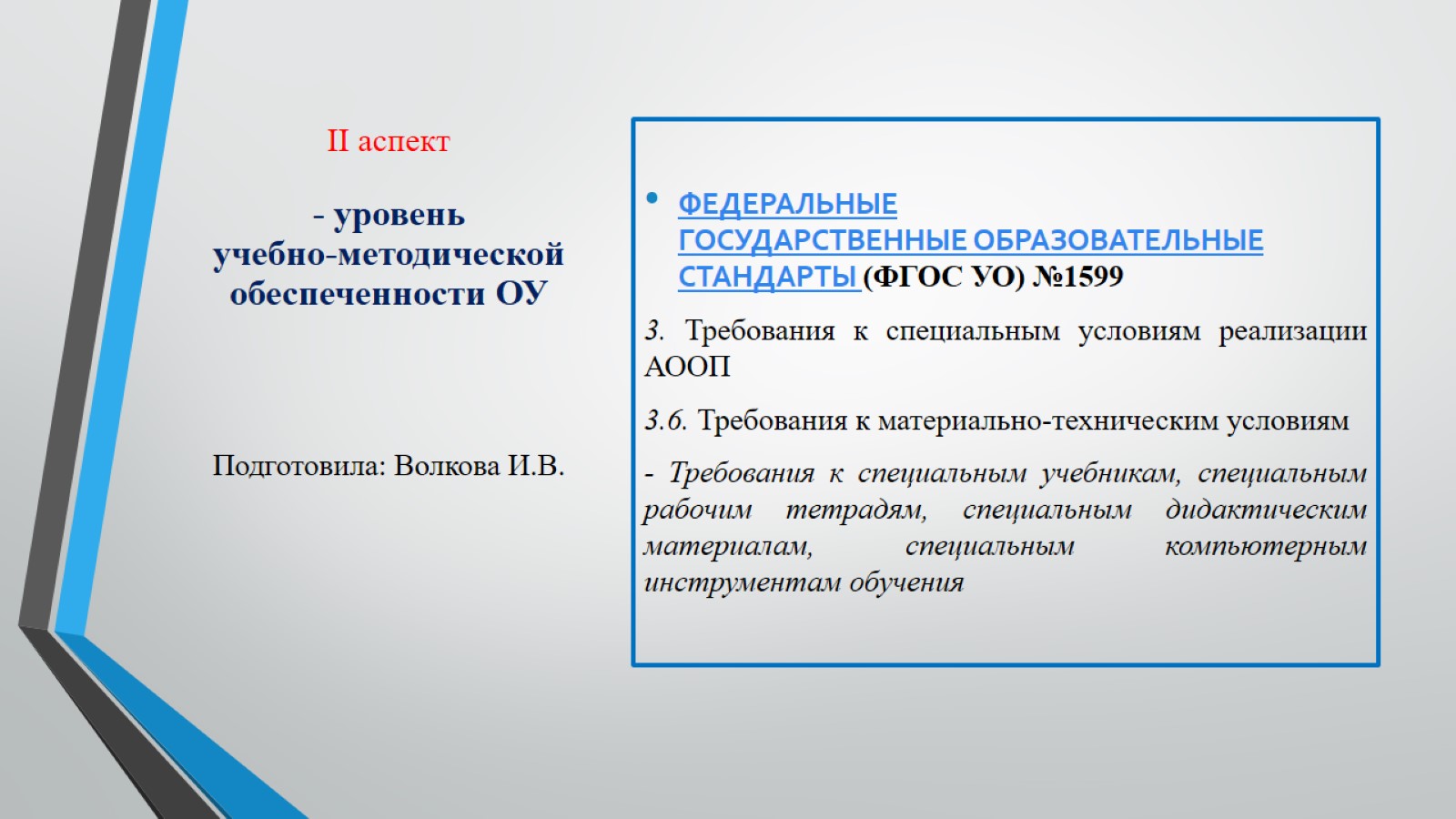 II аспект- уровень учебно-методической обеспеченности ОУ
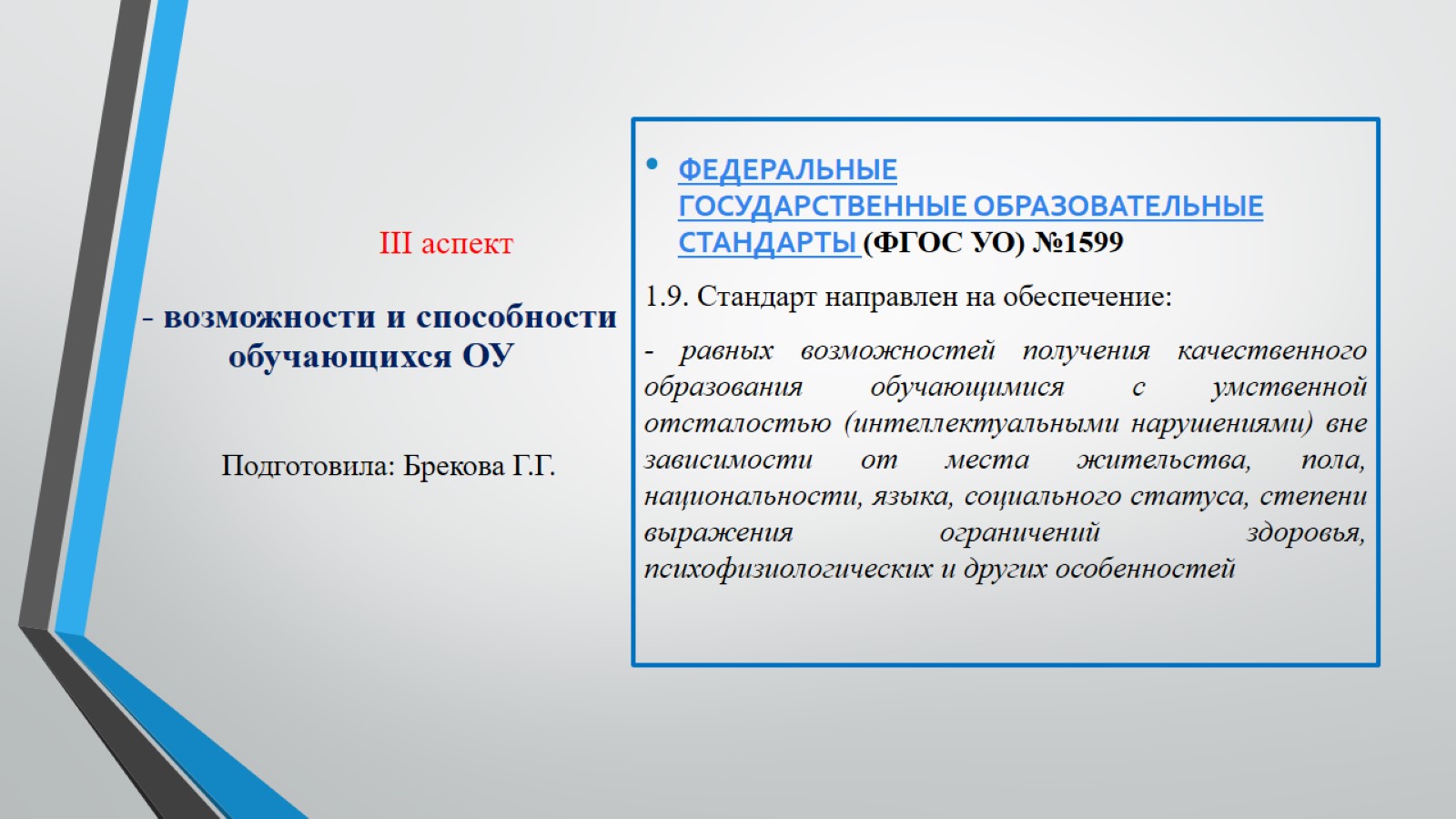 III аспект  - возможности и способности обучающихся ОУ
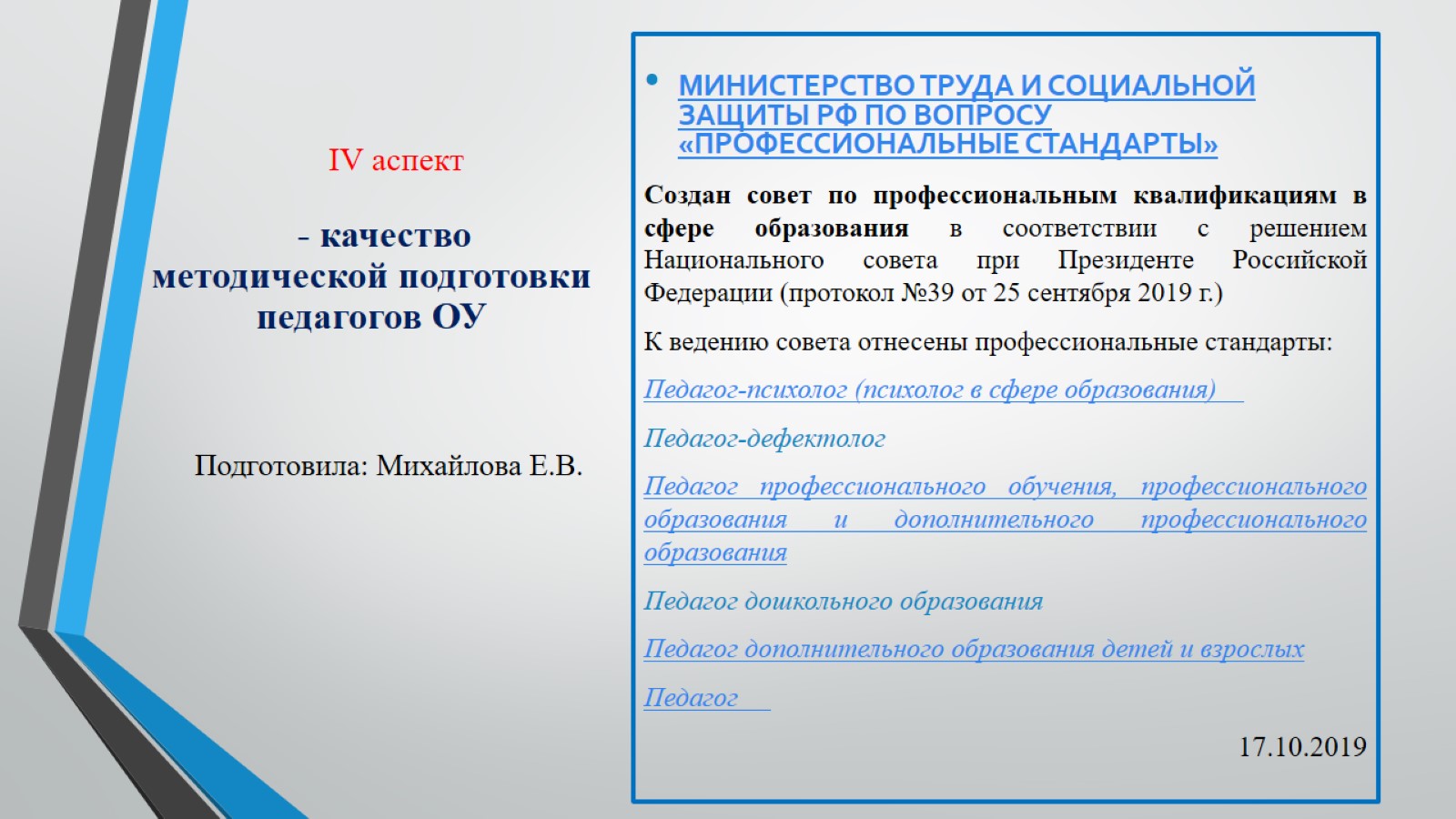 IV аспект   - качество               методической подготовки педагогов ОУ
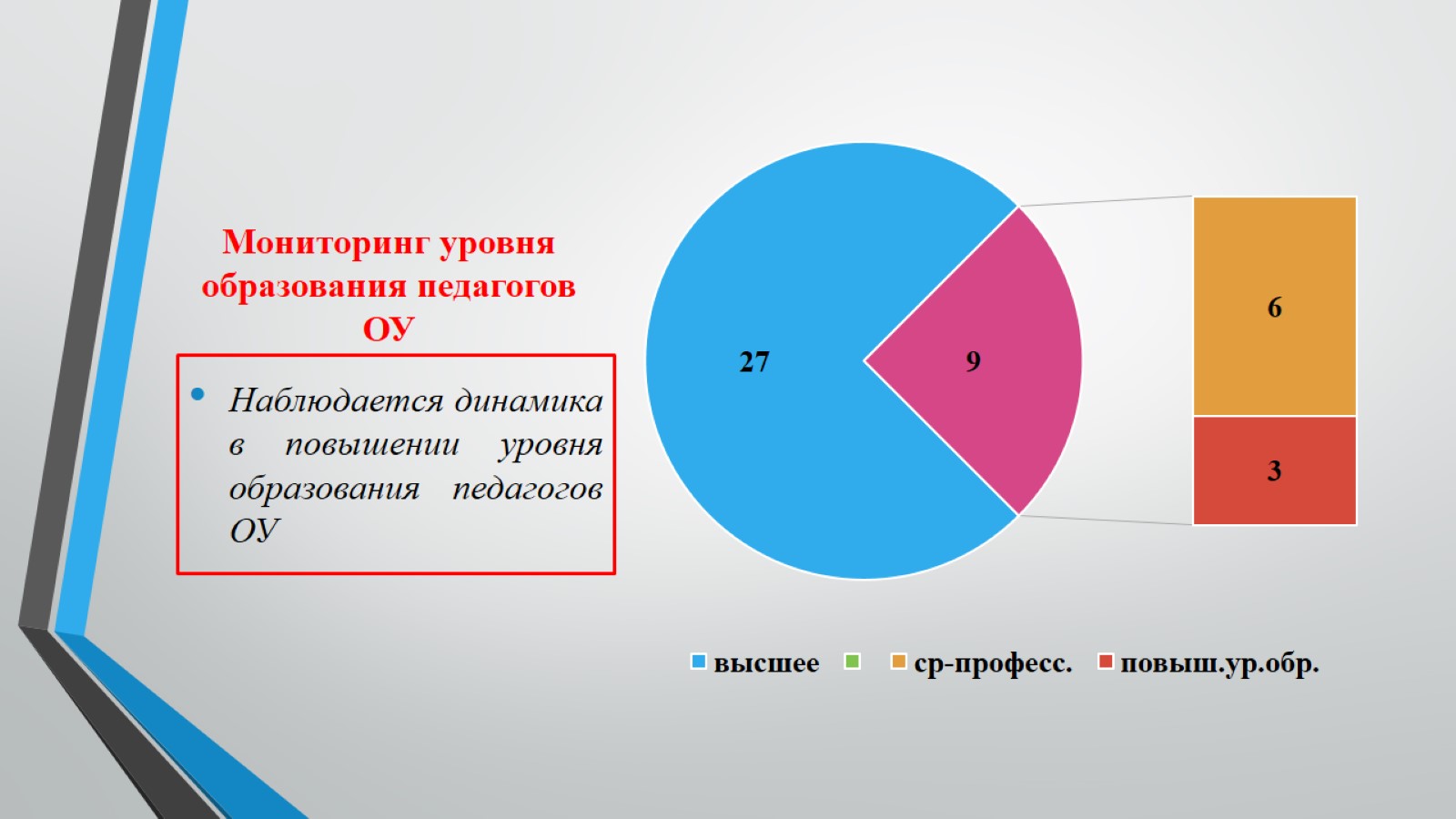 Мониторинг уровня образования педагогов ОУ
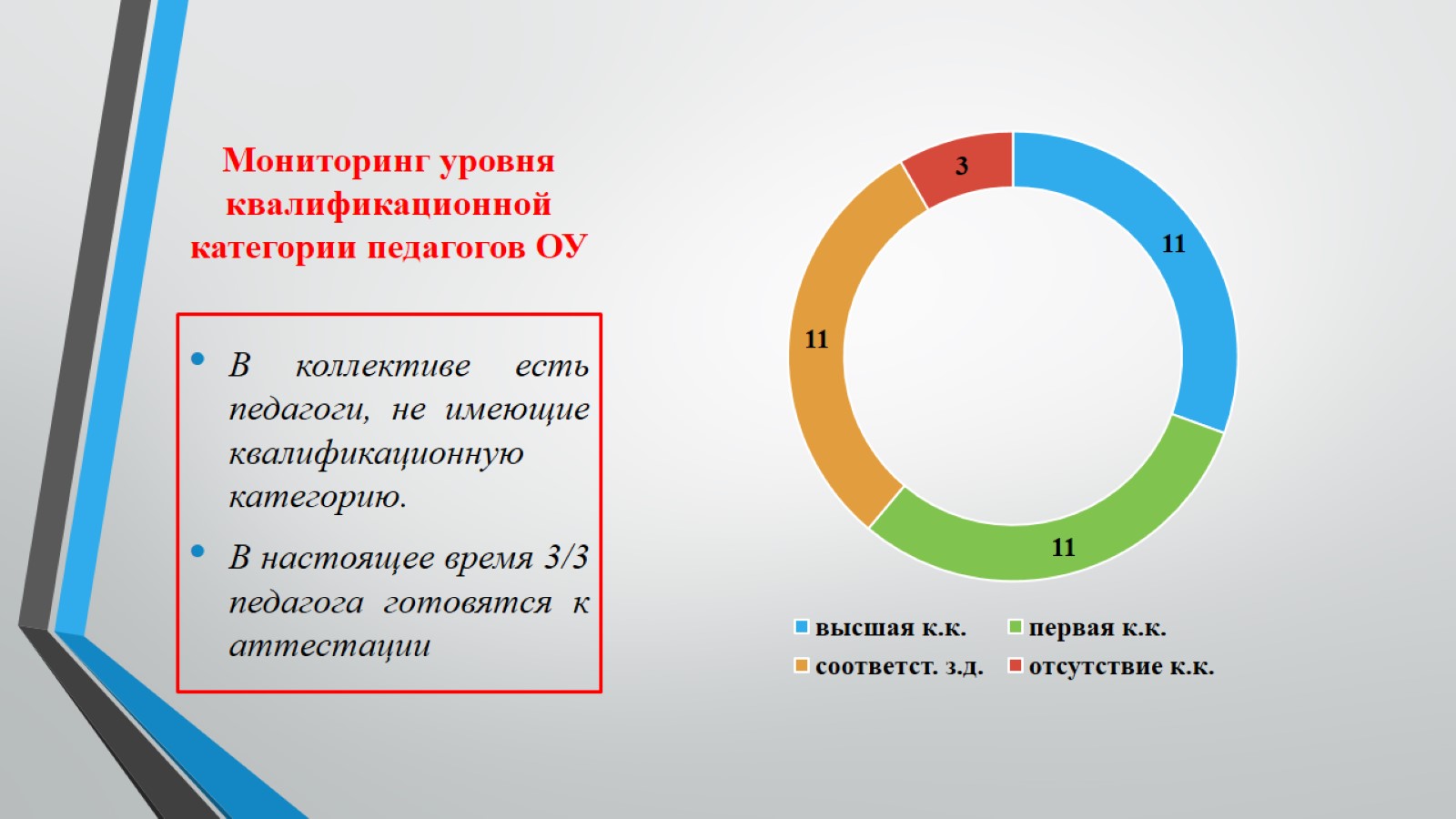 Мониторинг уровня квалификационной категории педагогов ОУ
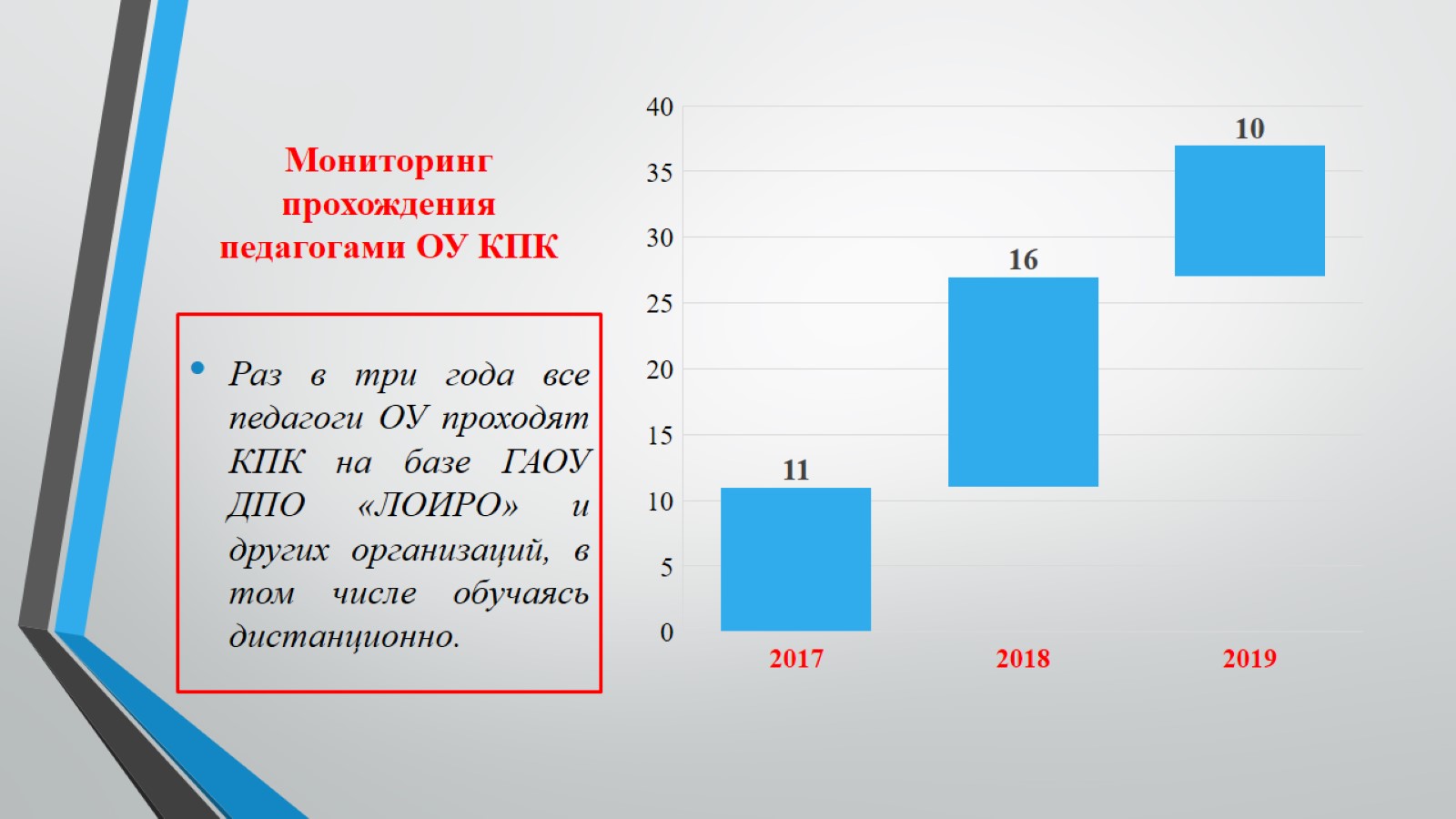 Мониторинг прохождения педагогами ОУ КПК
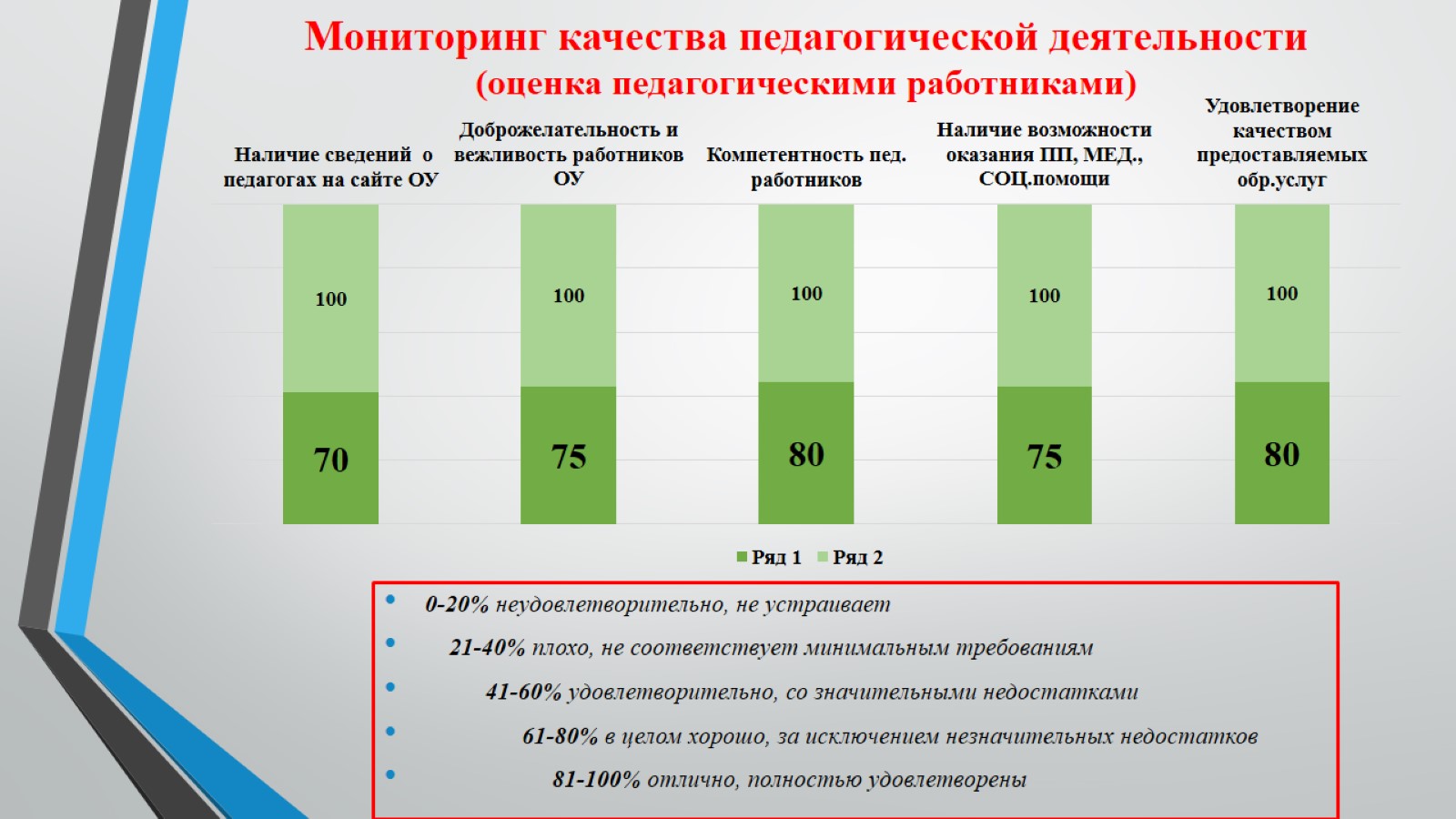 Мониторинг качества педагогической деятельности (оценка педагогическими работниками)
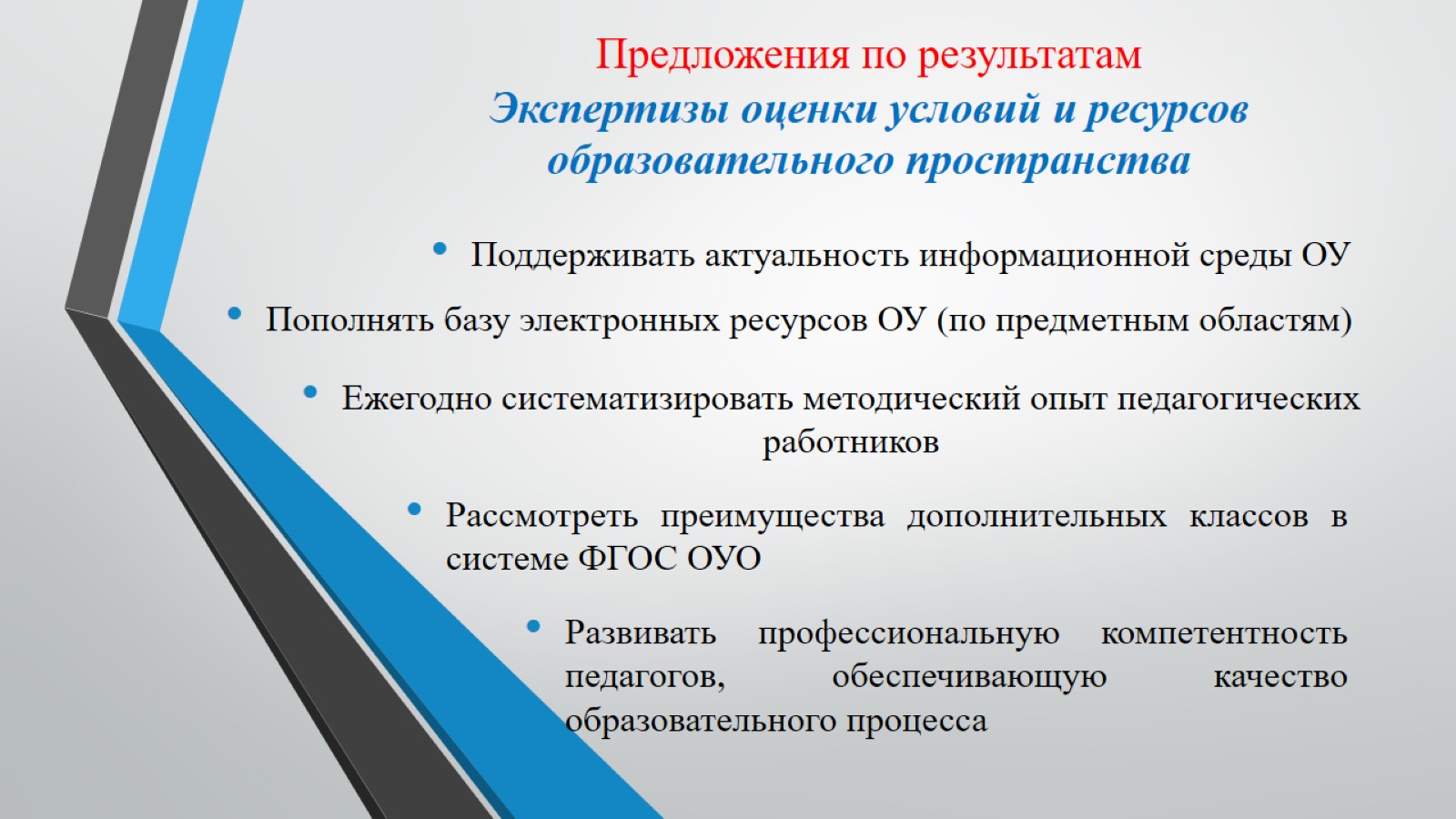 Предложения по результатамЭкспертизы оценки условий и ресурсов образовательного пространства
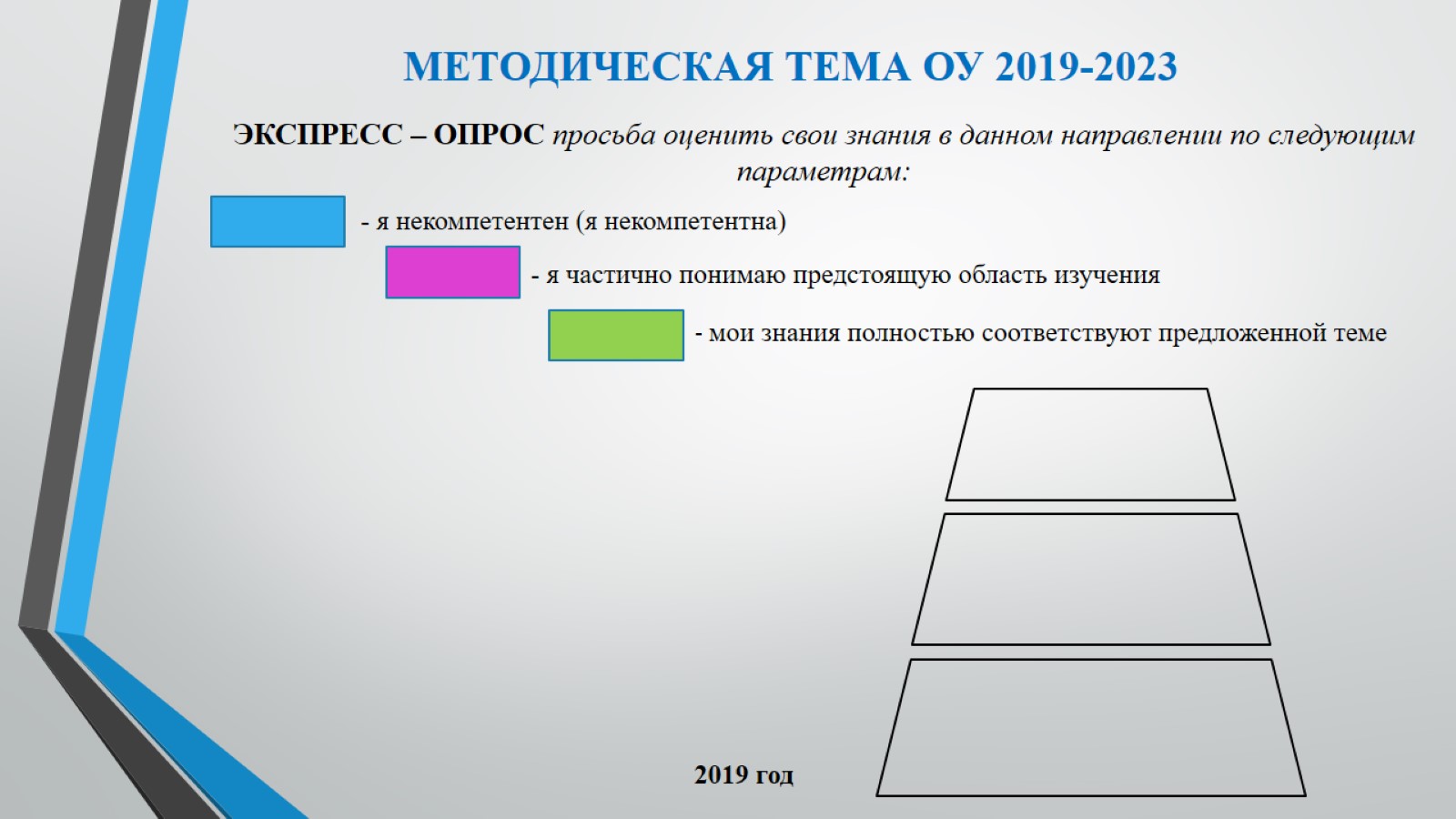 МЕТОДИЧЕСКАЯ ТЕМА ОУ 2019-2023